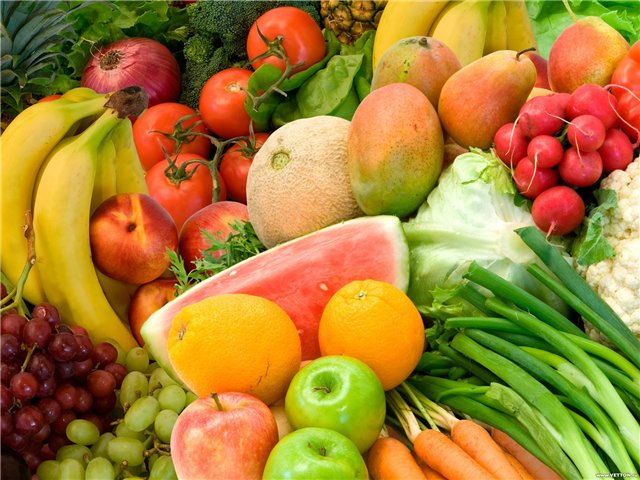 «Что нам осень принесла»в стихахСоставила:Прохорова Валентина Николаевна
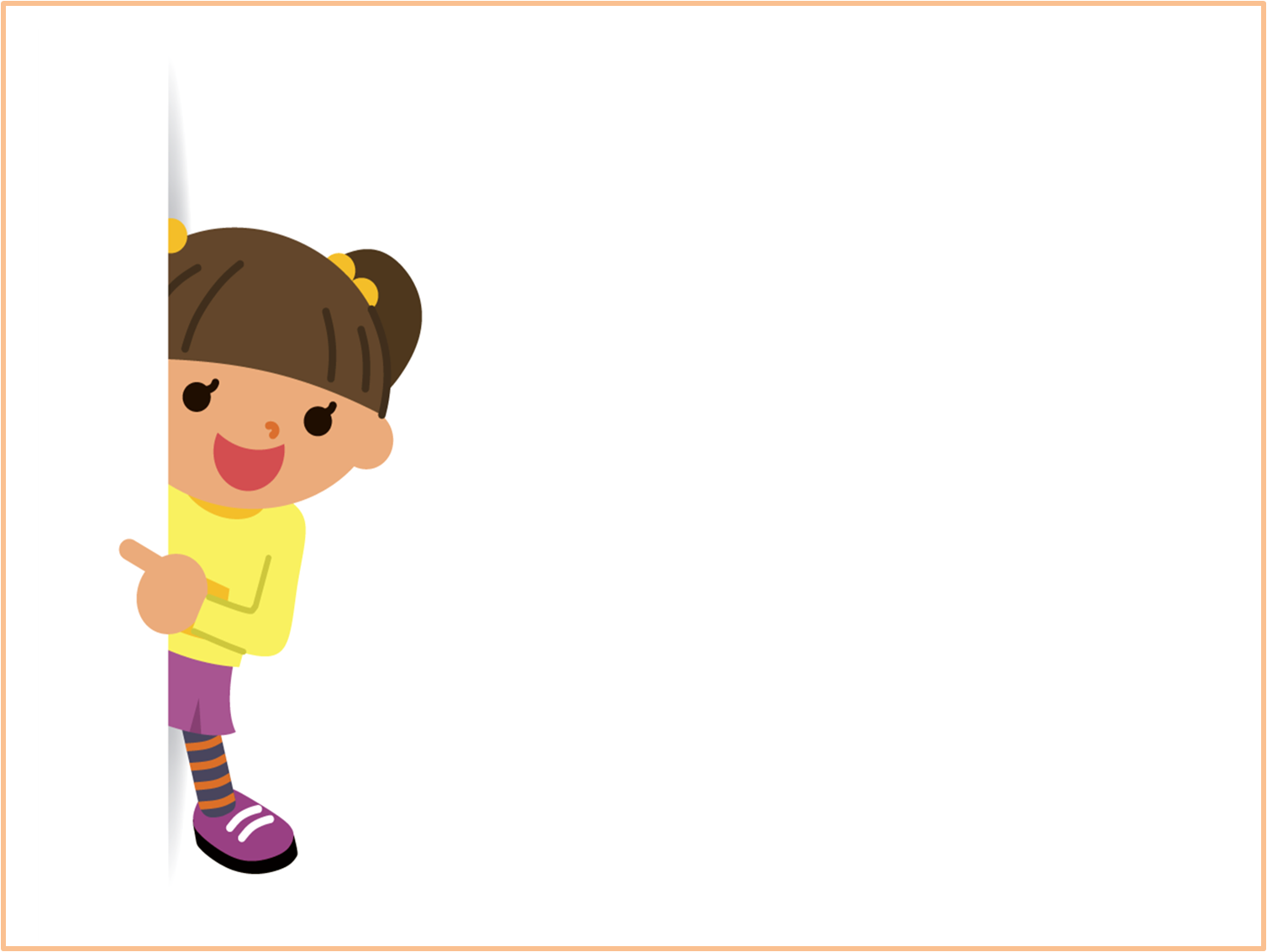 Вырос славный урожайВ нашем огороде!Ведь всё лето здесь трудилисьОля и Володя.
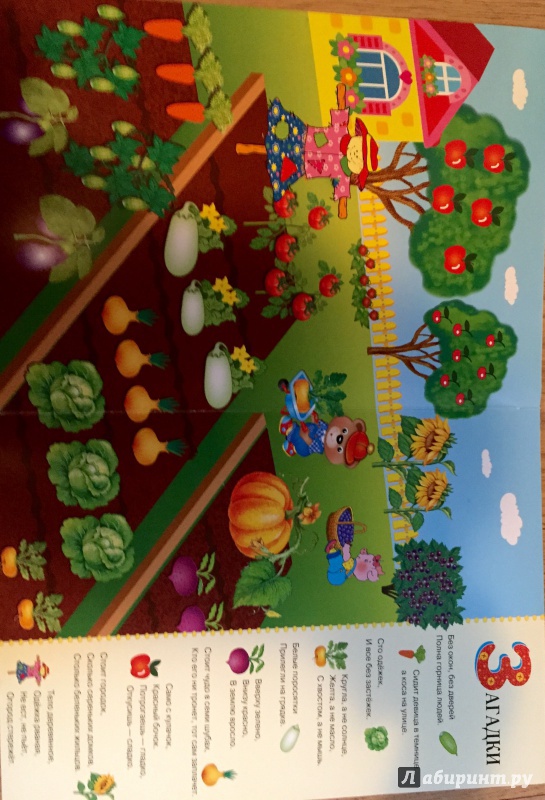 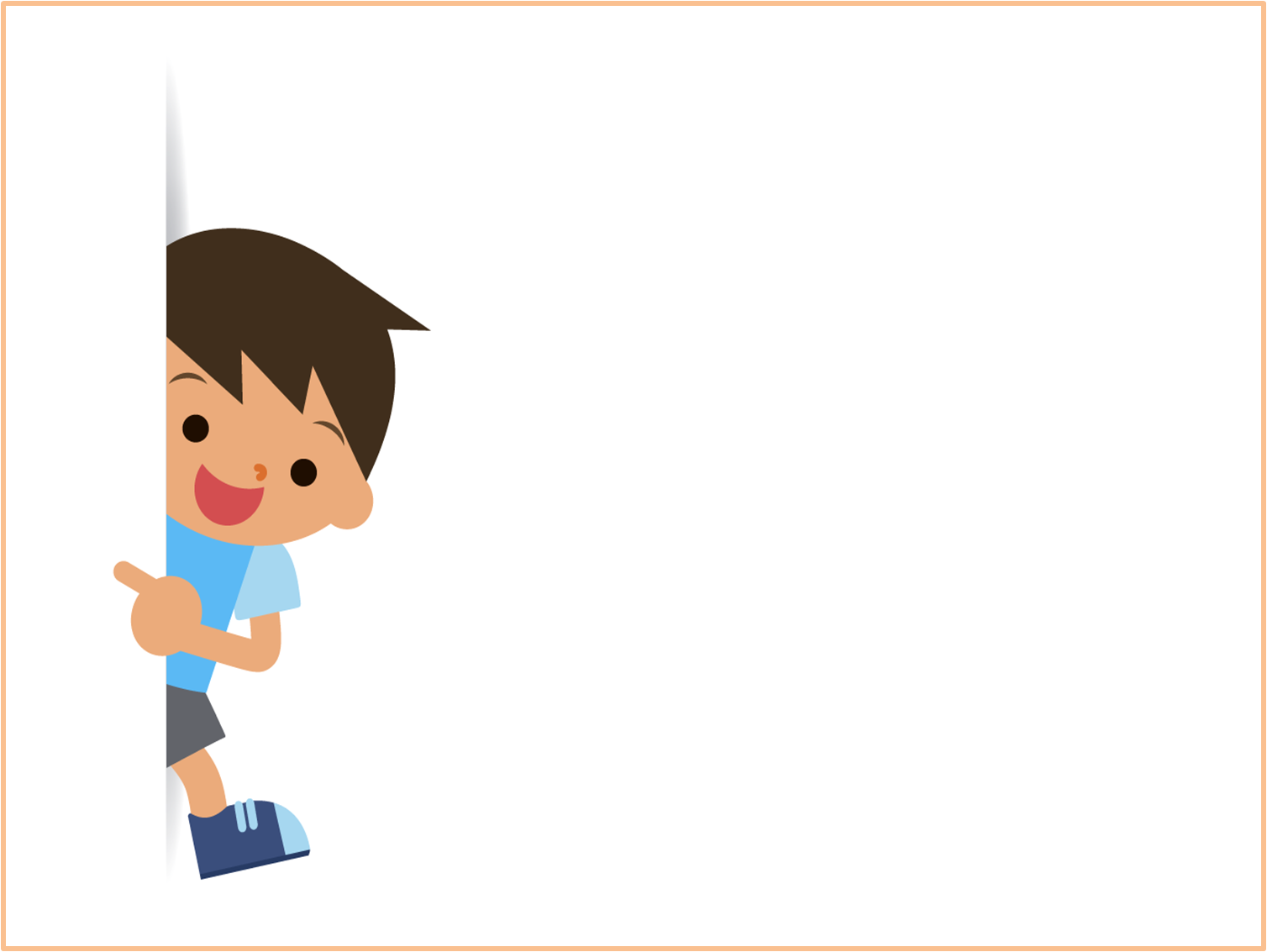 Встал на грядке помидор,Красный, словно светофор.Видят козы – красный свет:В огород дороги нет.
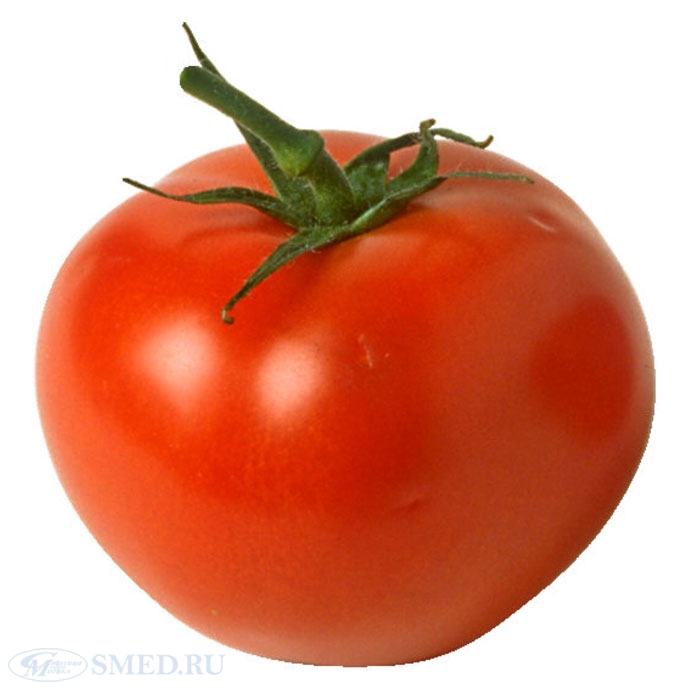 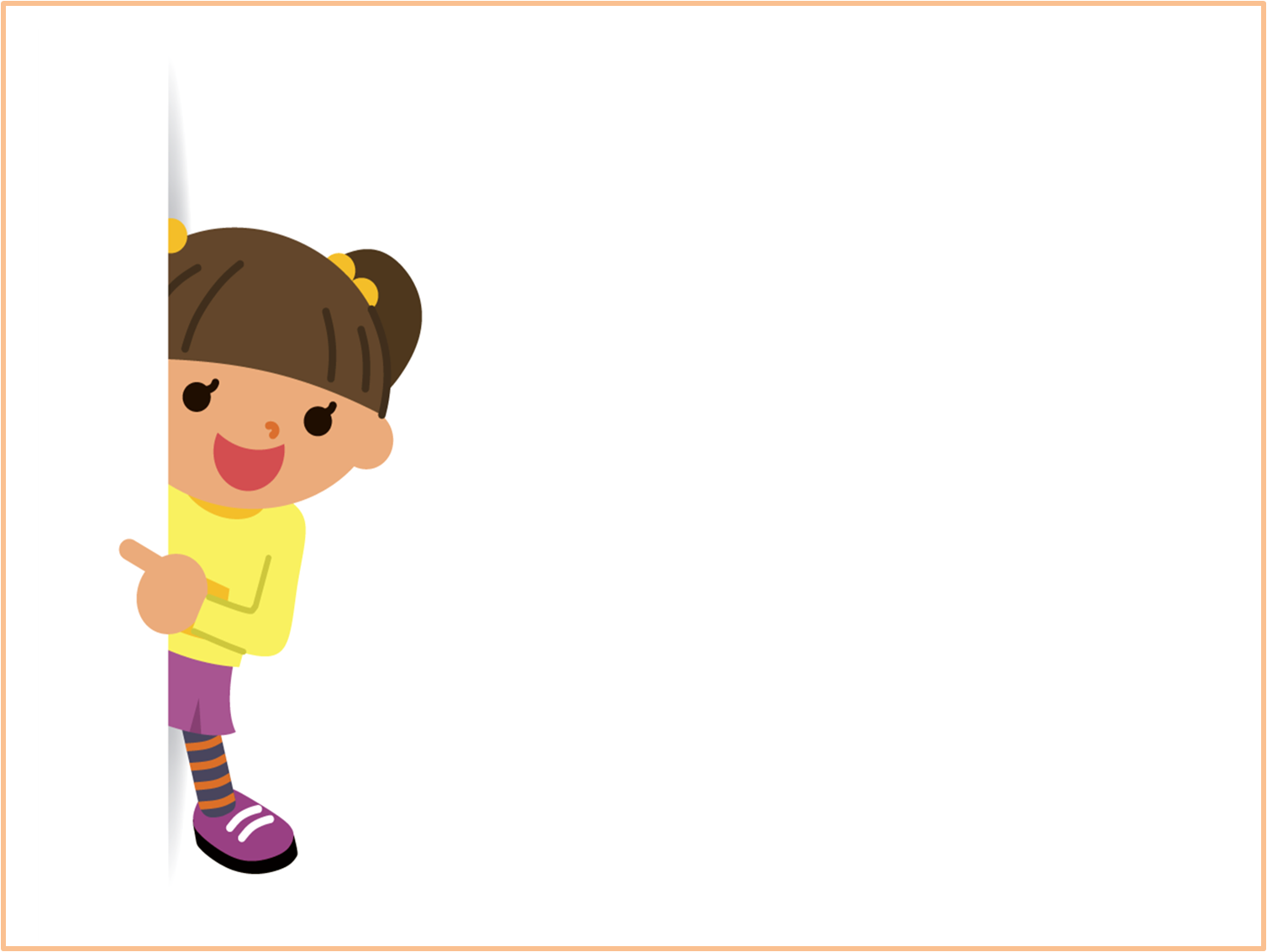 Если вас нашли в капусте,Нет у вас причин для грусти,Потому что вам тогдаОбеспечена еда.
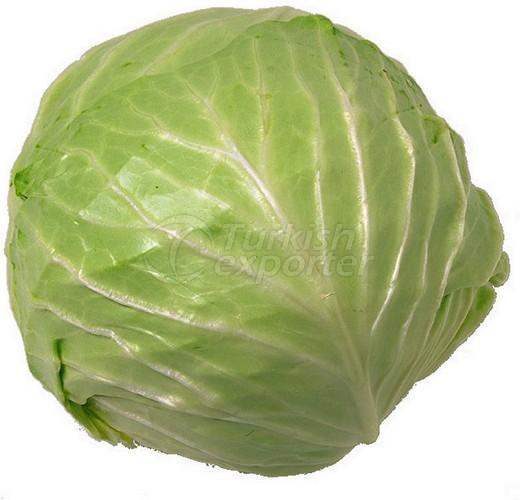 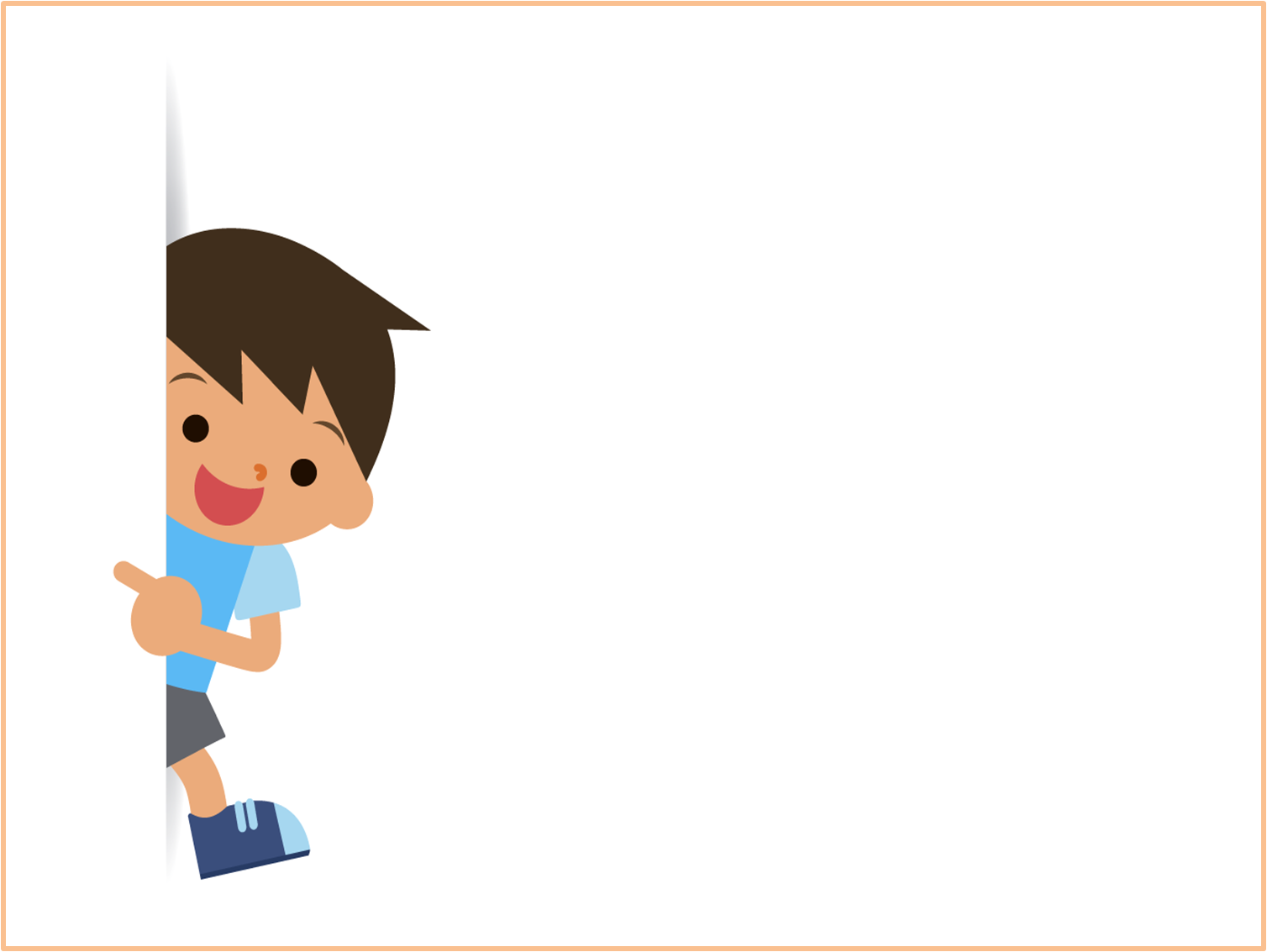 Думаю, из овощей,Лучше всех - картошка,Без нее не сваришь щей,Не поешь окрошки.
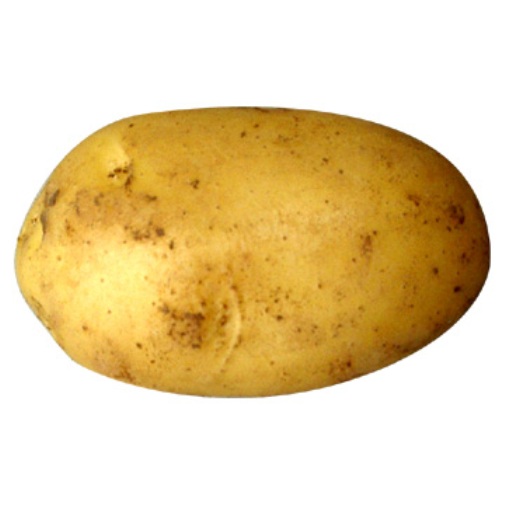 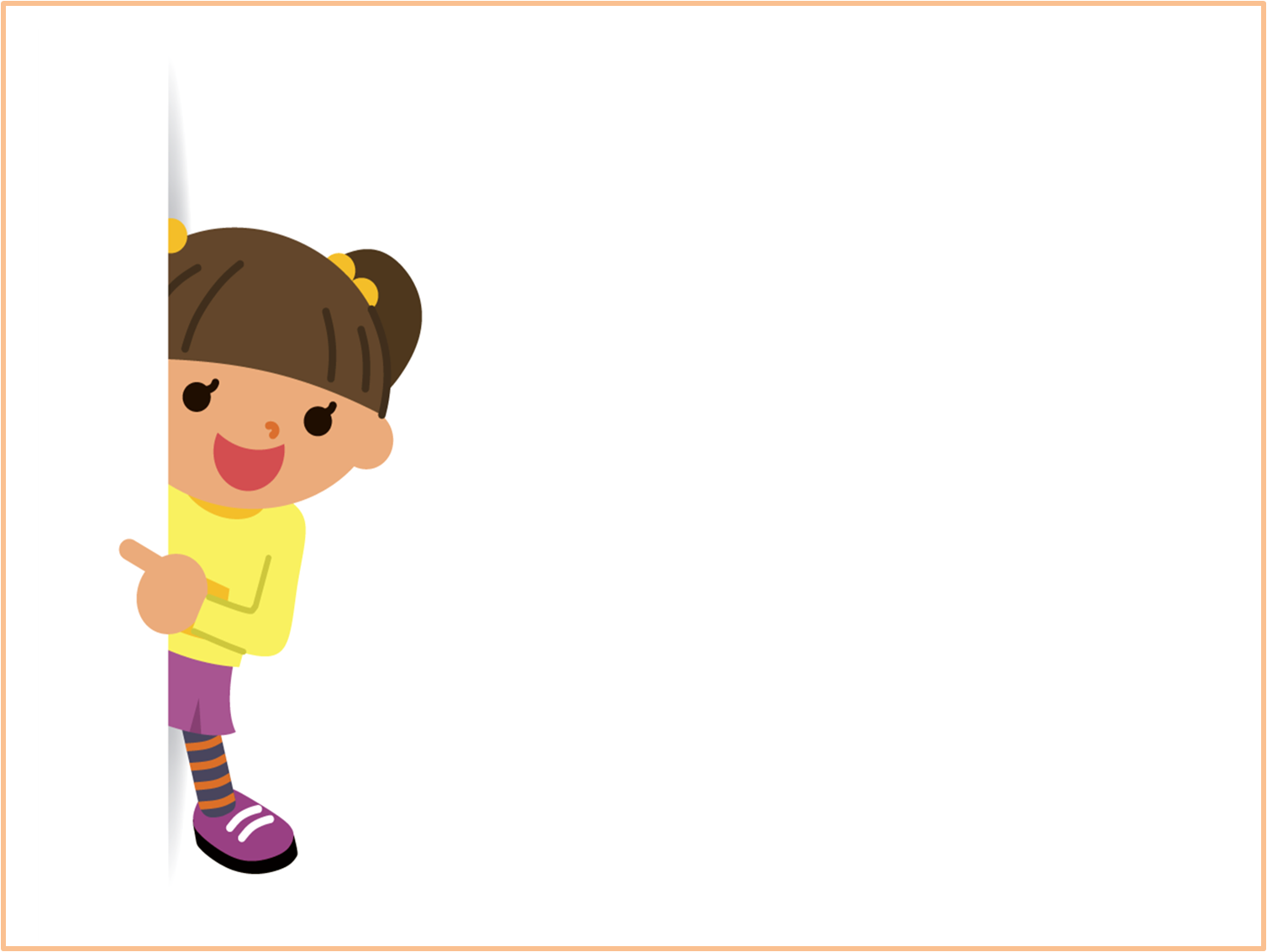 Зеленый огурец –Большой-большой хитрец:Сидит себе на грядке,С людьми играет в прятки.
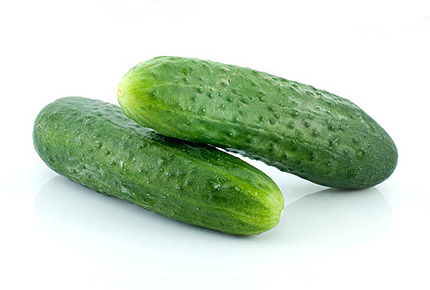 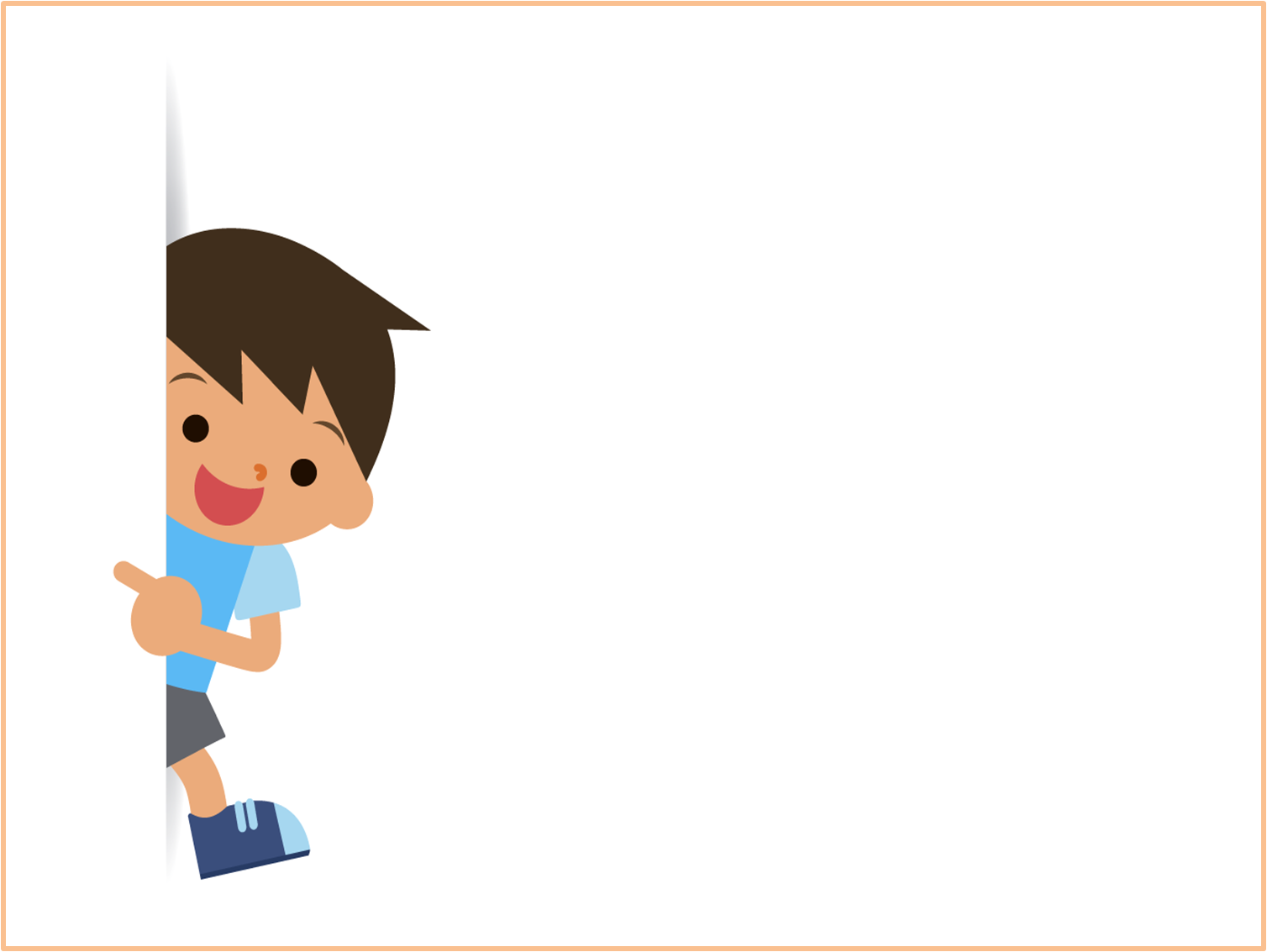 В огороде у АнфисыУрожай большой редиса.И соседи все подрядРвут редиску на салат.
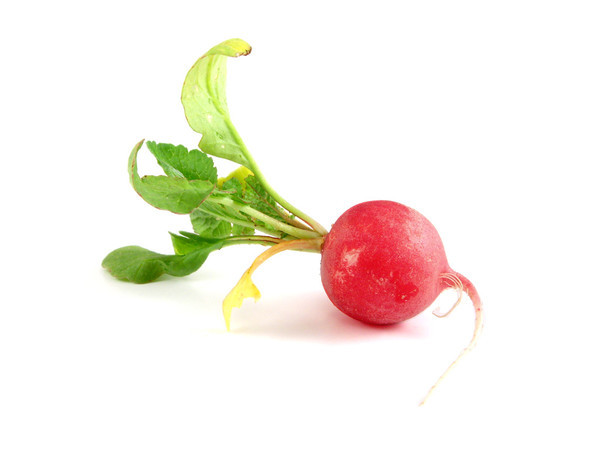 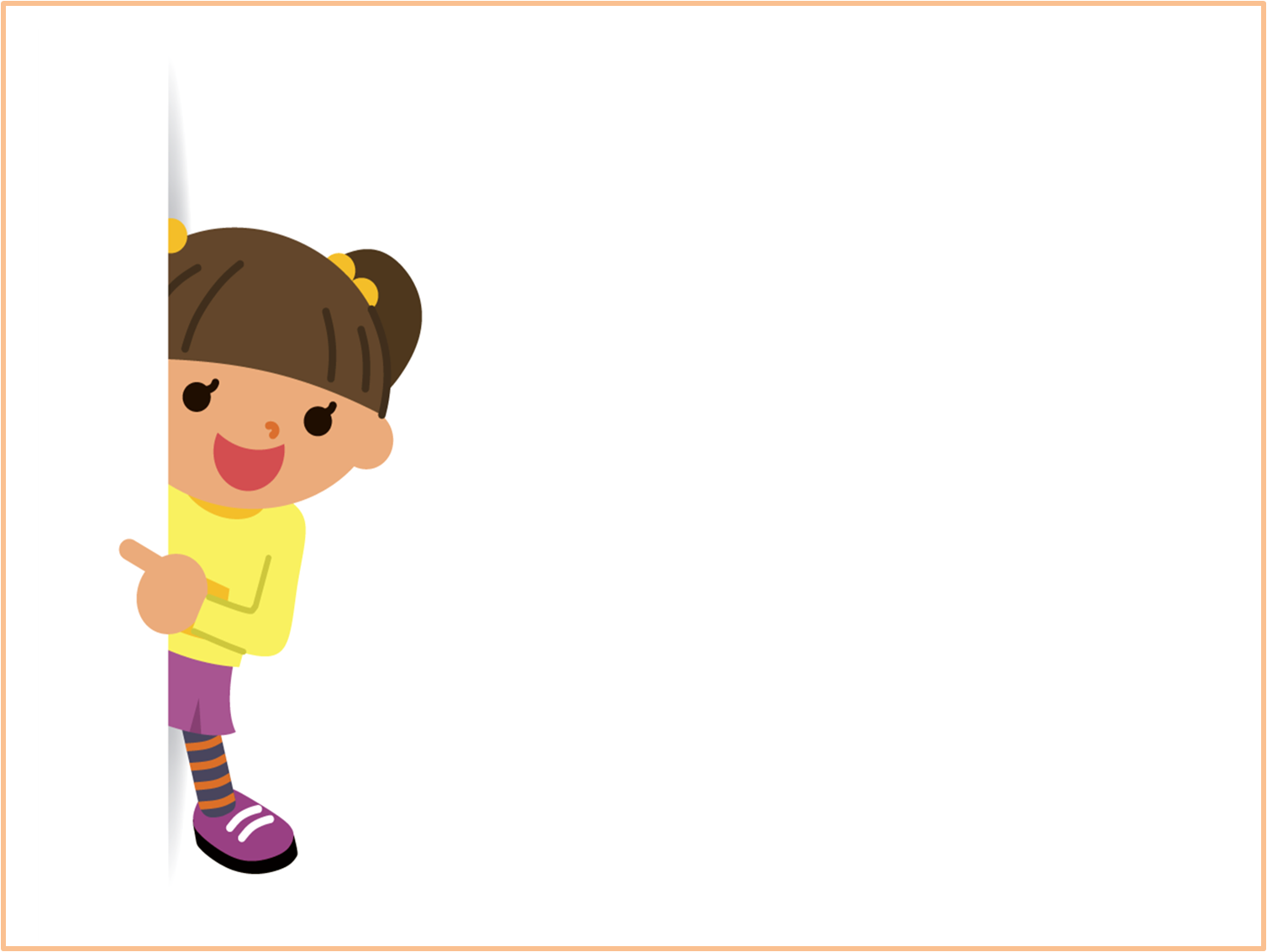 Ох, уж этот злющий лук!С ним узнаешь столько мук!Жжет глаза и жжет язык,Заставит плакать в один миг.
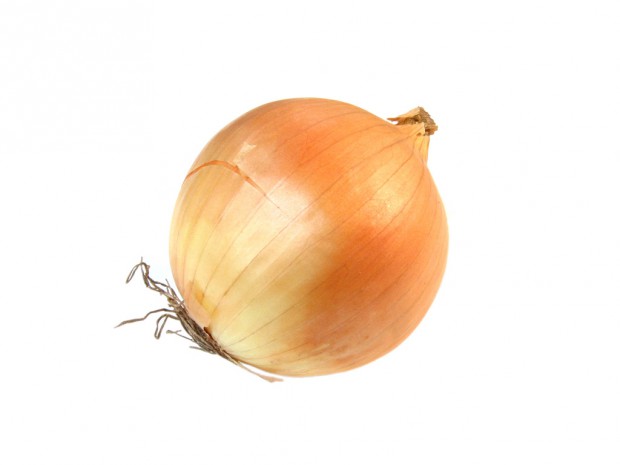 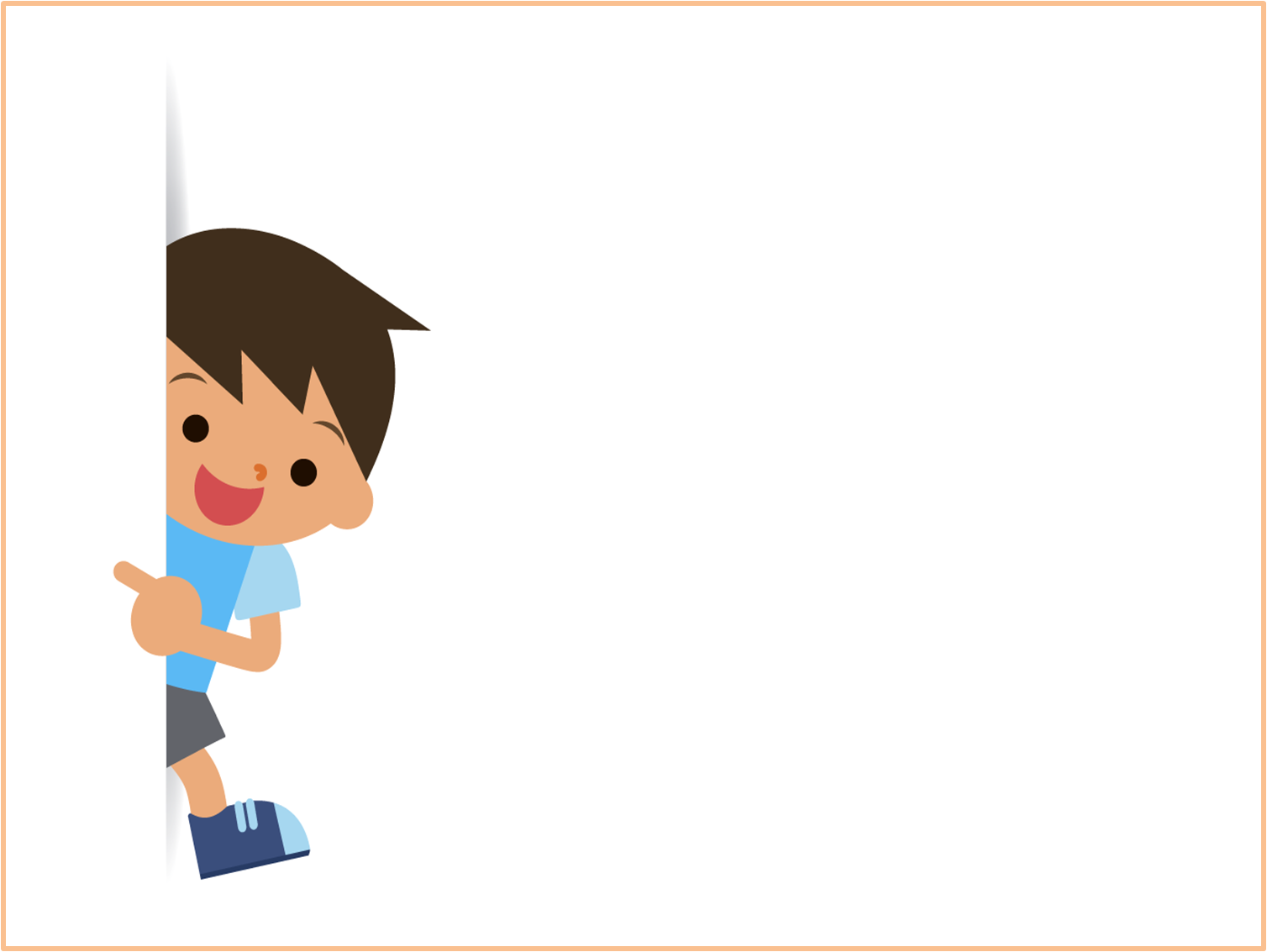 Это зрения обман?Синенький, пресиний - Зреет толстый баклажан,Он по форме длинный.
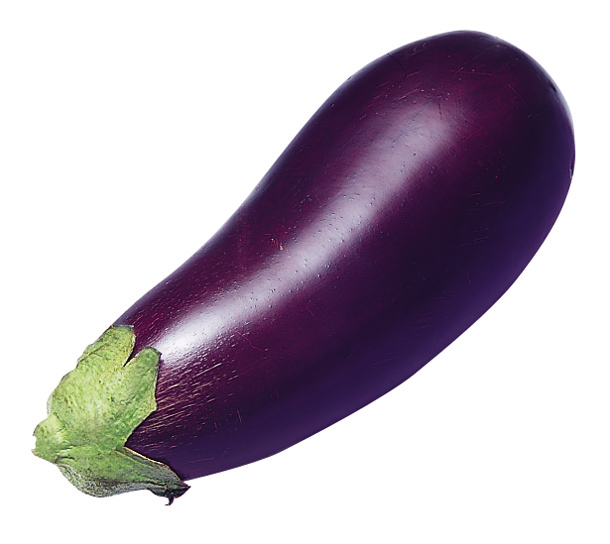 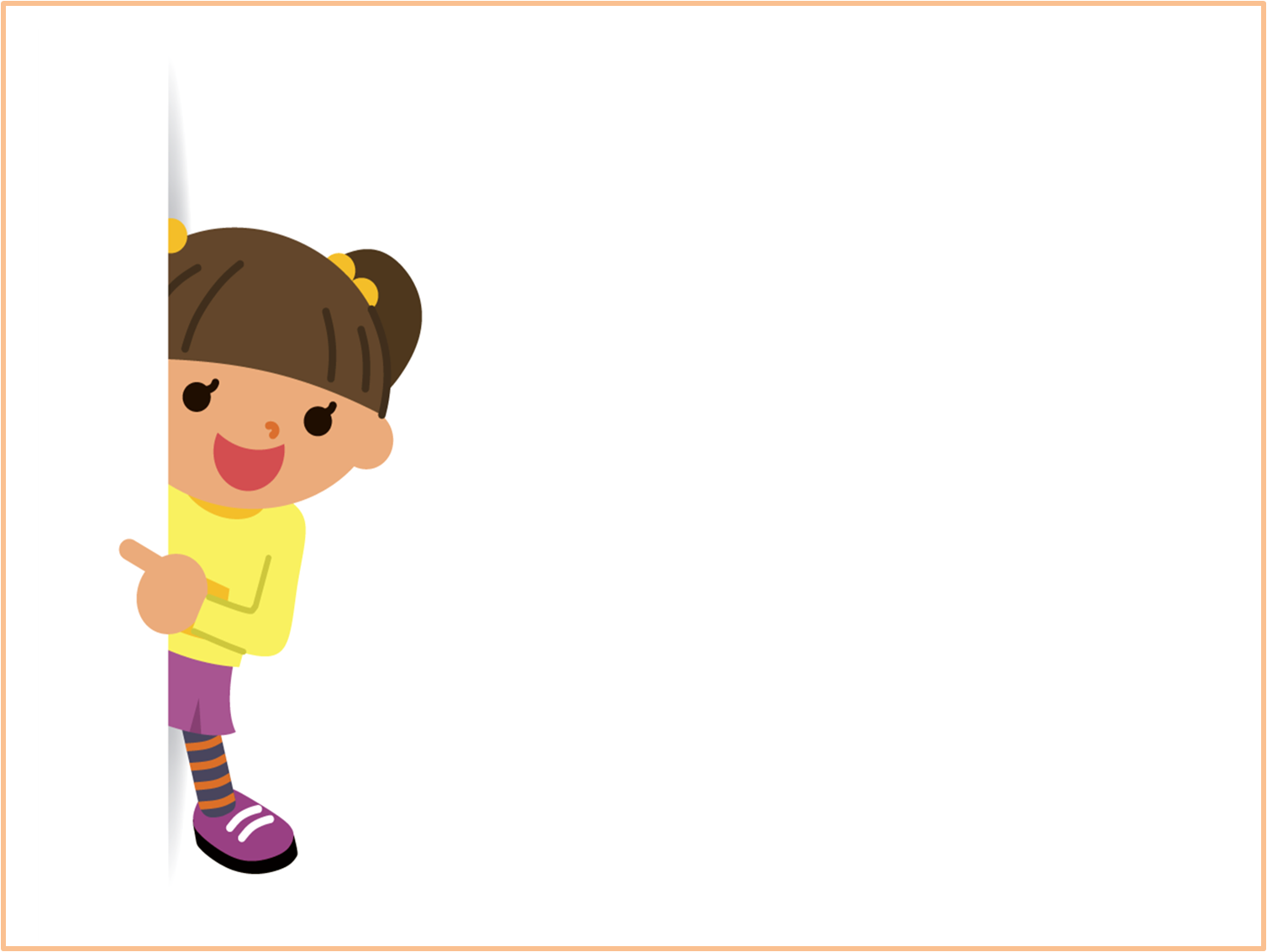 Как у бабушки на грядкеВырос овощ очень сладкий,Проведем мы тренировку -Кто быстрей сгрызет морковку
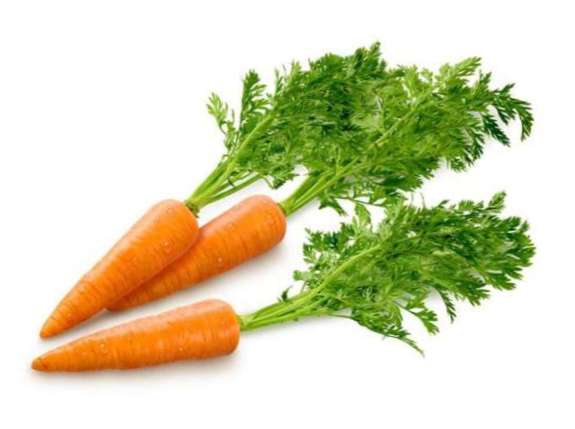 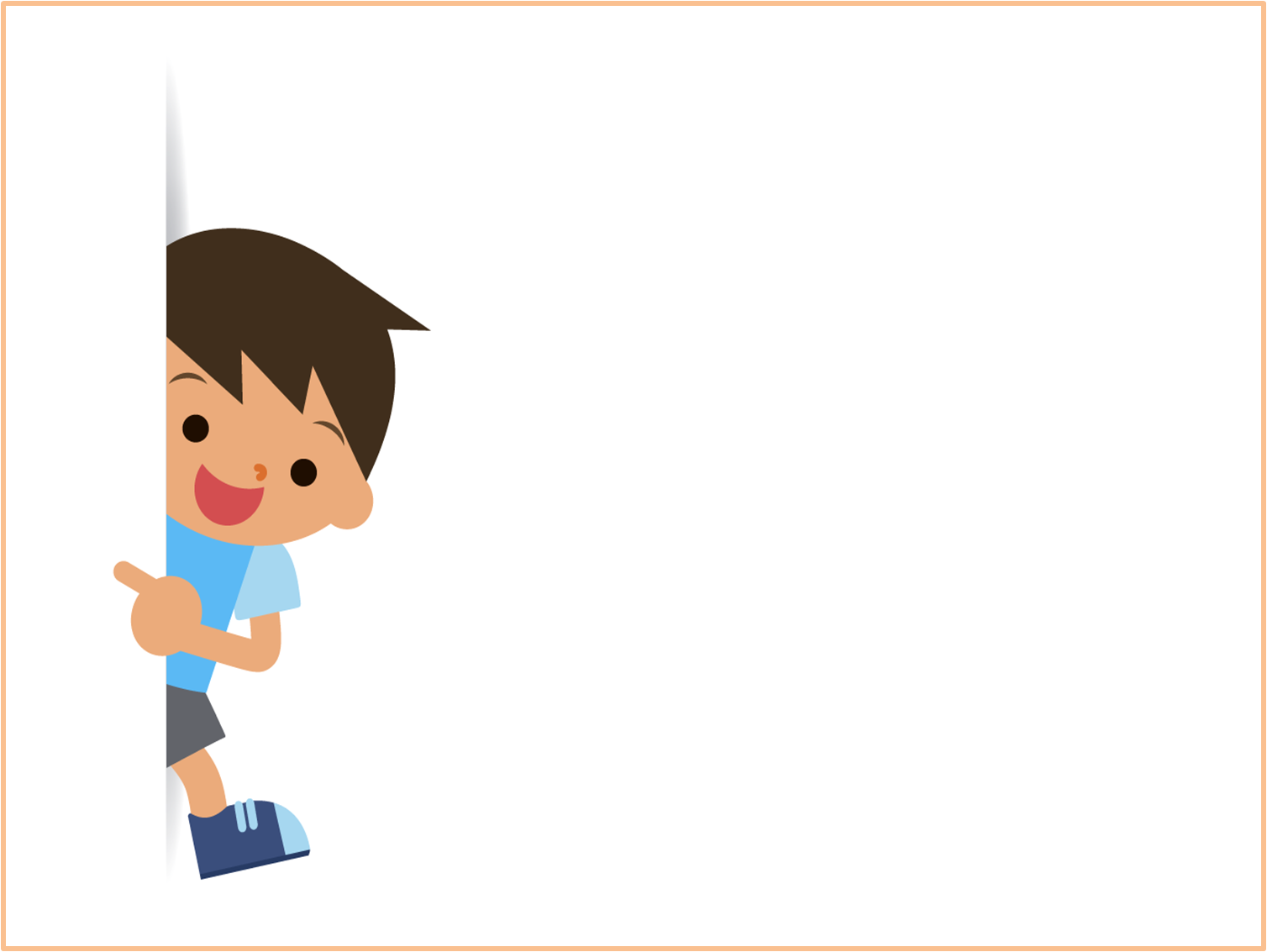 Здравствуй, белка!Здравствуй, еж!Далеко ли ты идешь?- Может яблочек найдуВозле яблоньки в саду.Принесу ребяткам,Маленьким ежаткам.
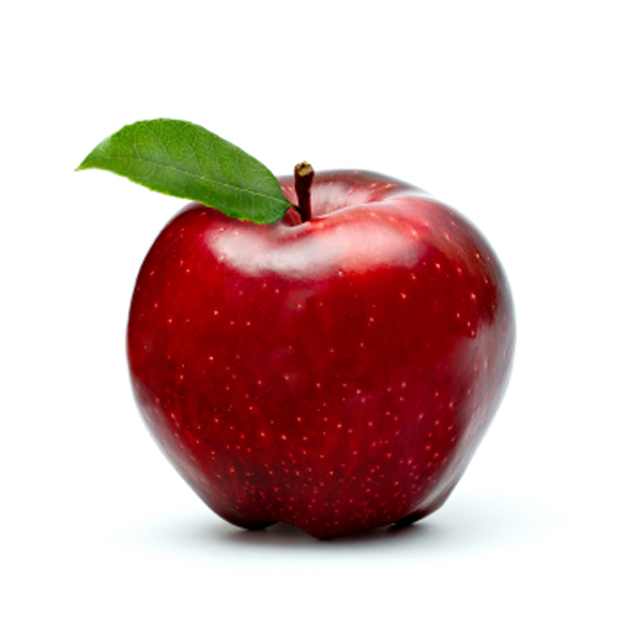 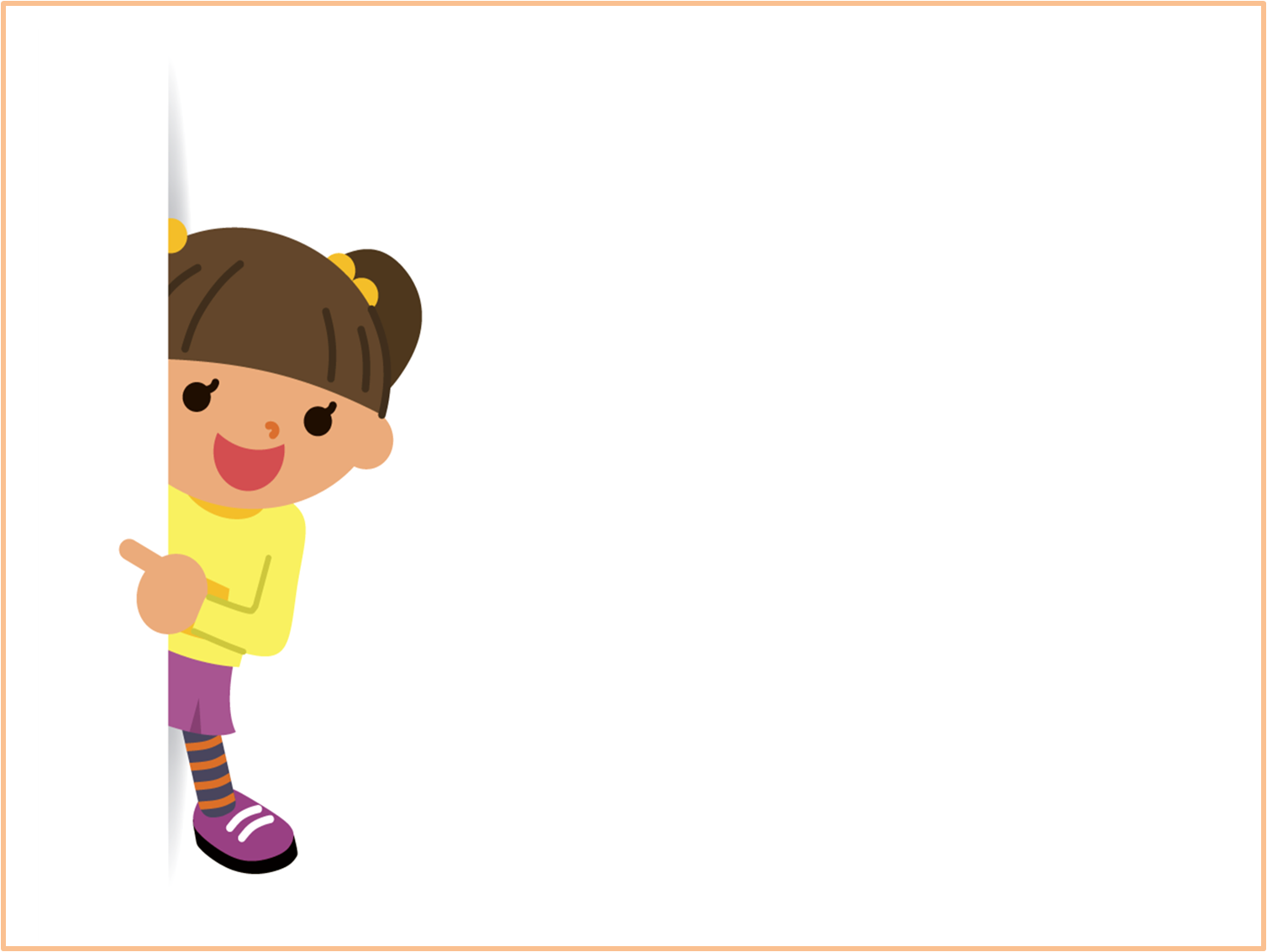 Яблочко над головою,Золотое, наливное!Ты в росе купалось,Солнцем утиралось!
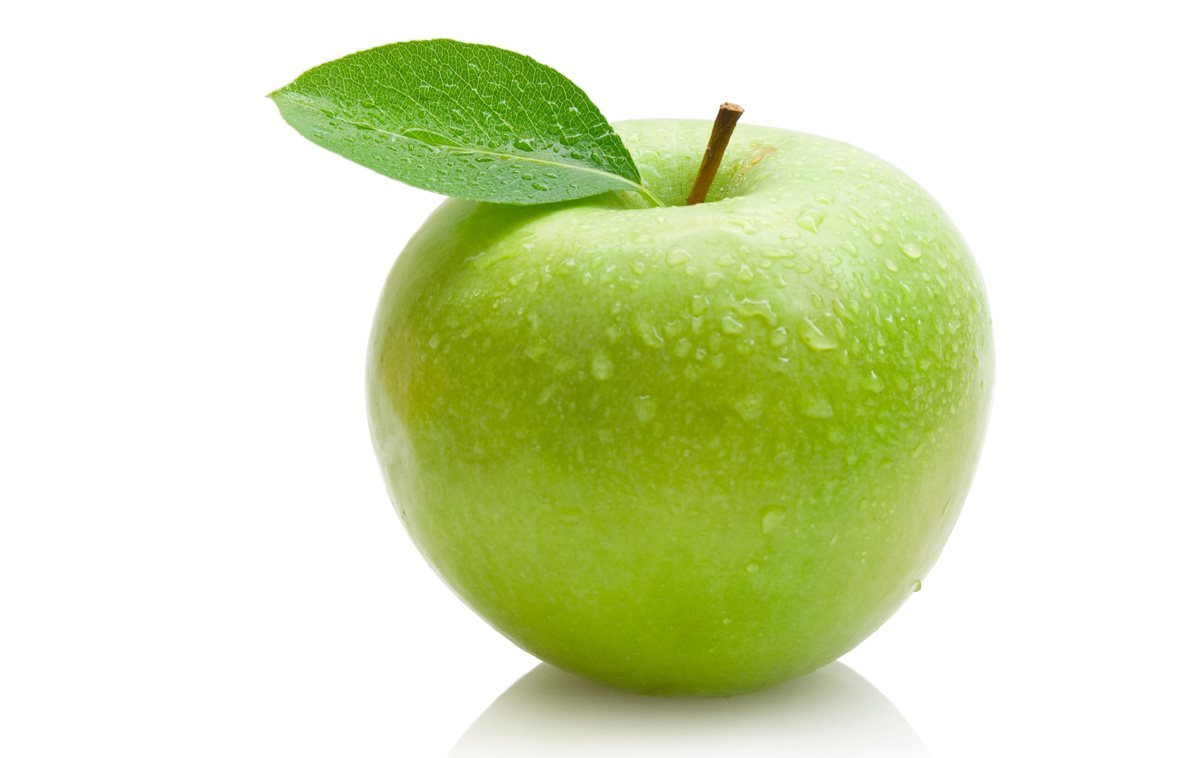 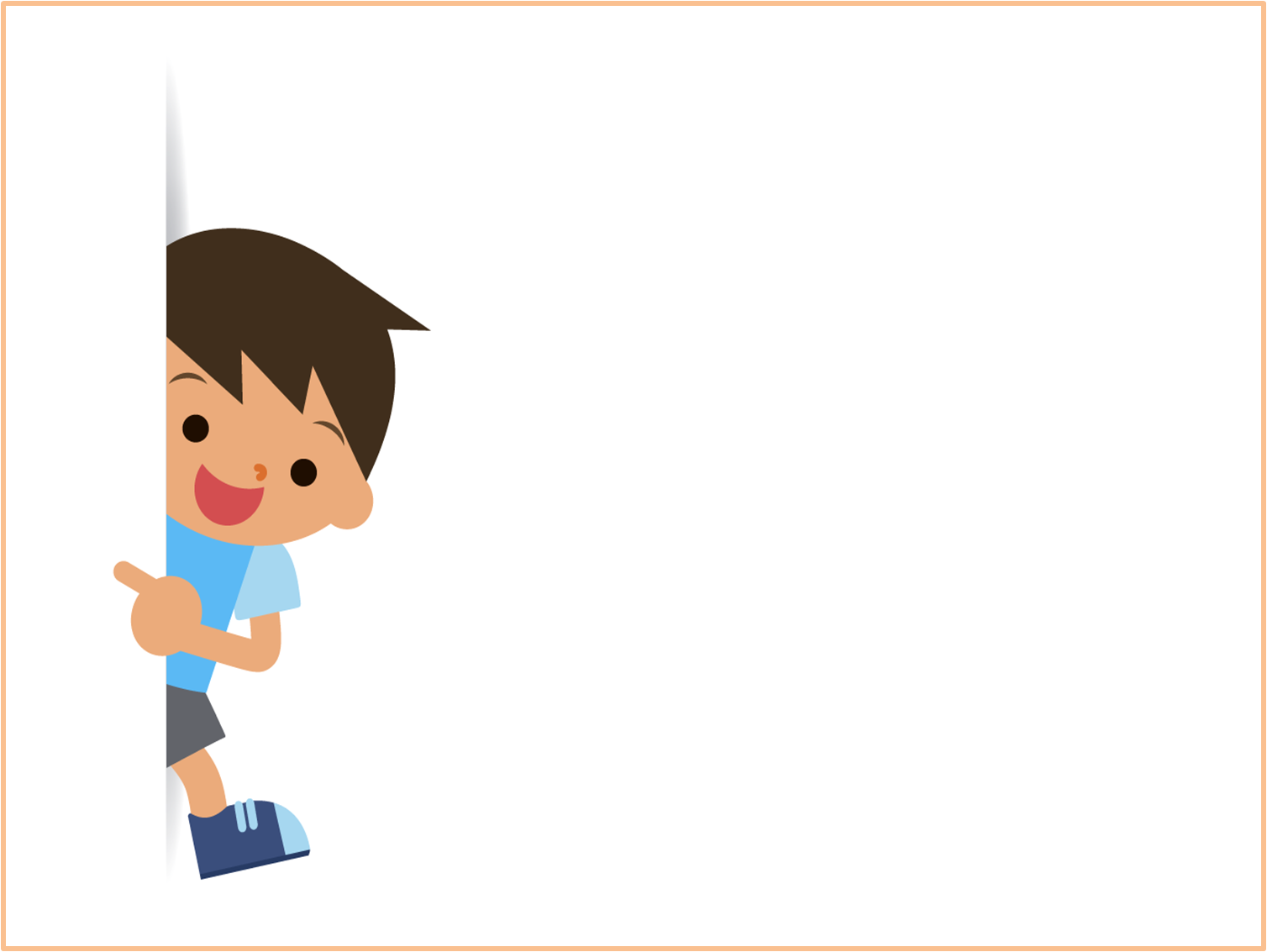 Слива, слива, моя слива,Ты красива и вкусна.Много мякоти на диво,Ну, а косточка - одна.
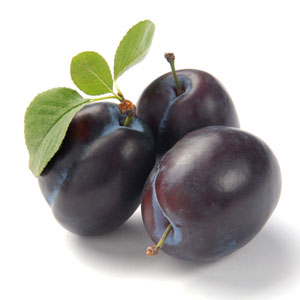 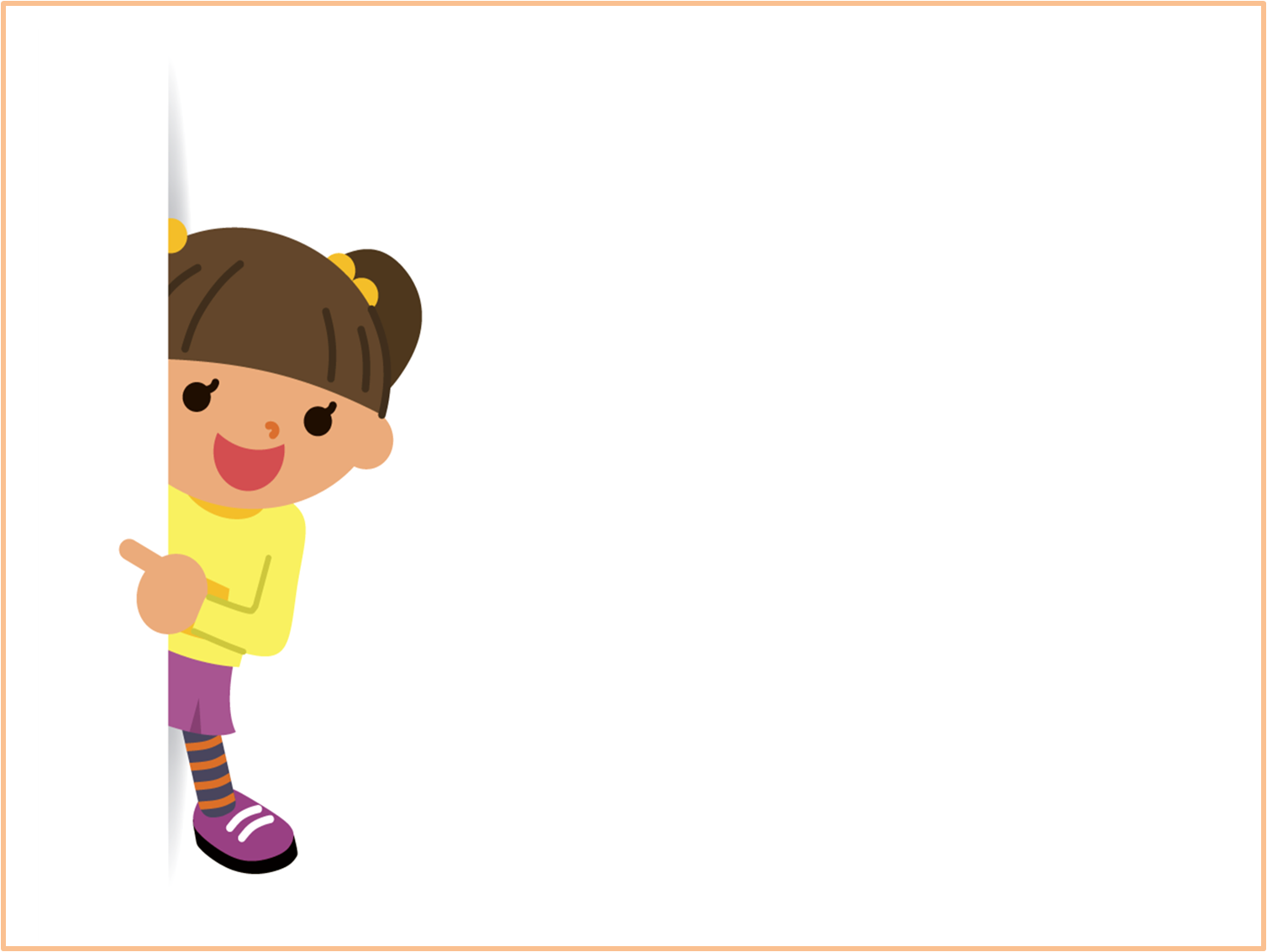 Я - заморский гость, банан, Переплыл я океан. Меня солнце попросило Передать свою вам силу.
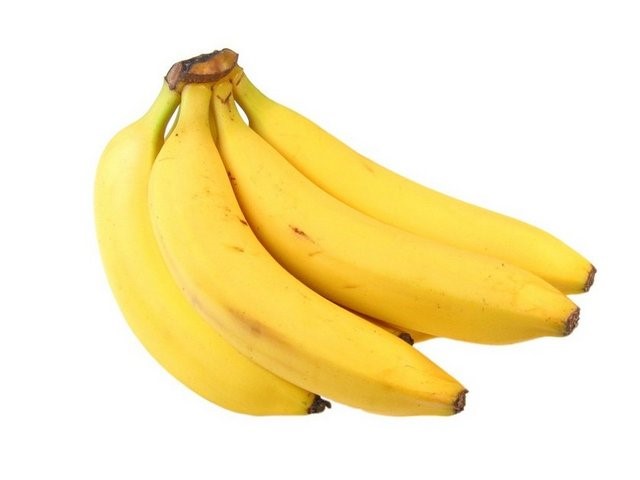 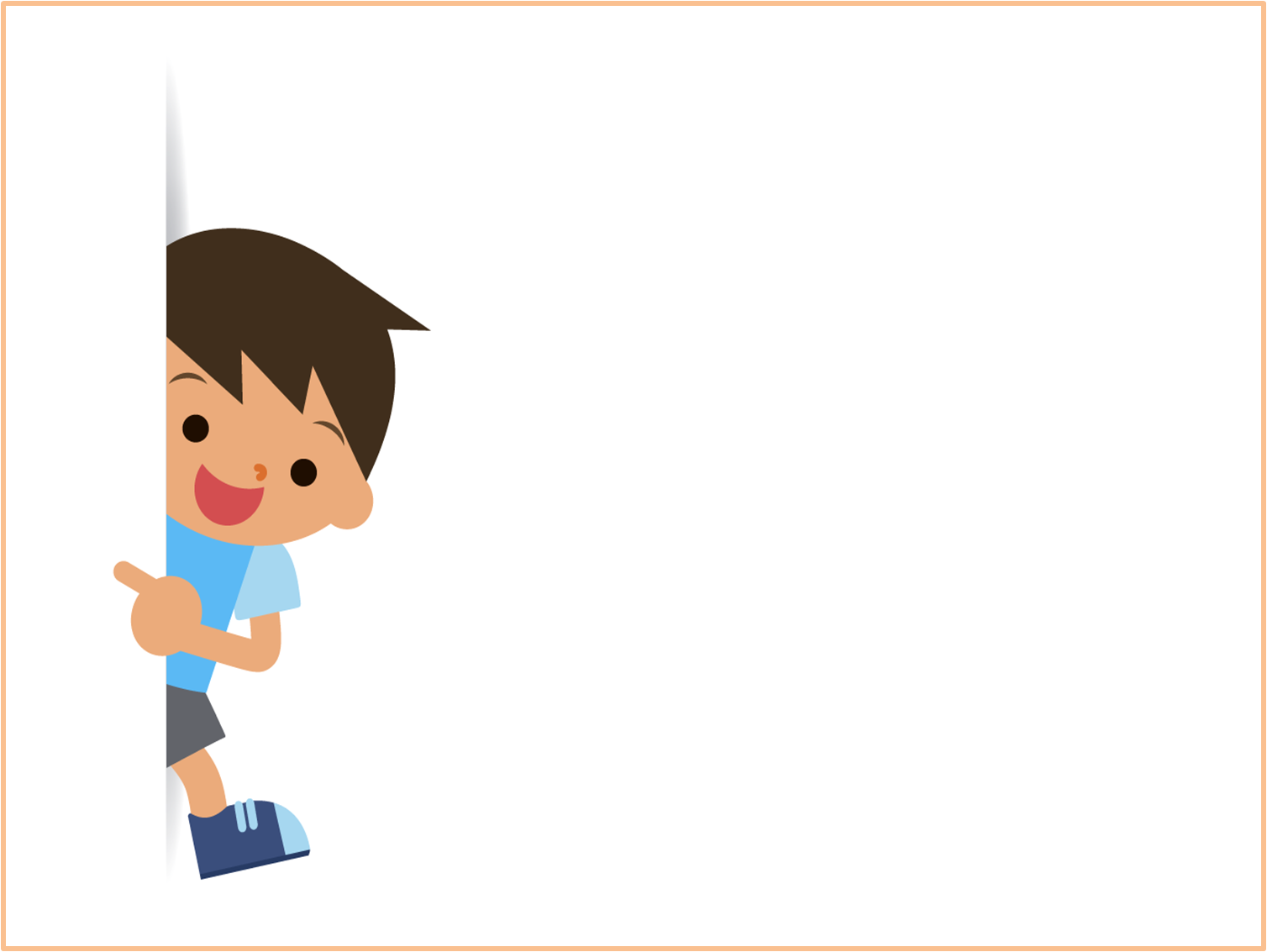 Ароматна и сладкаЖелтенькая груша.Съела три,Теперь сытаМаленькая Ксюша.
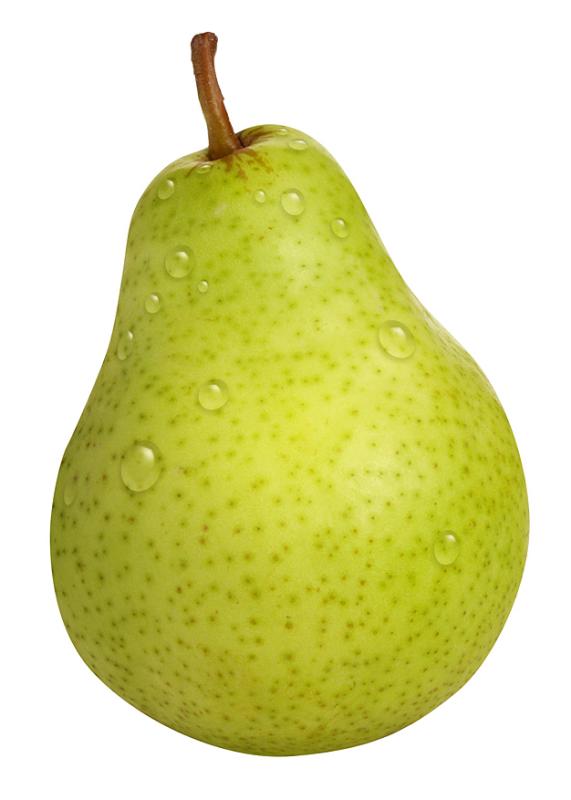 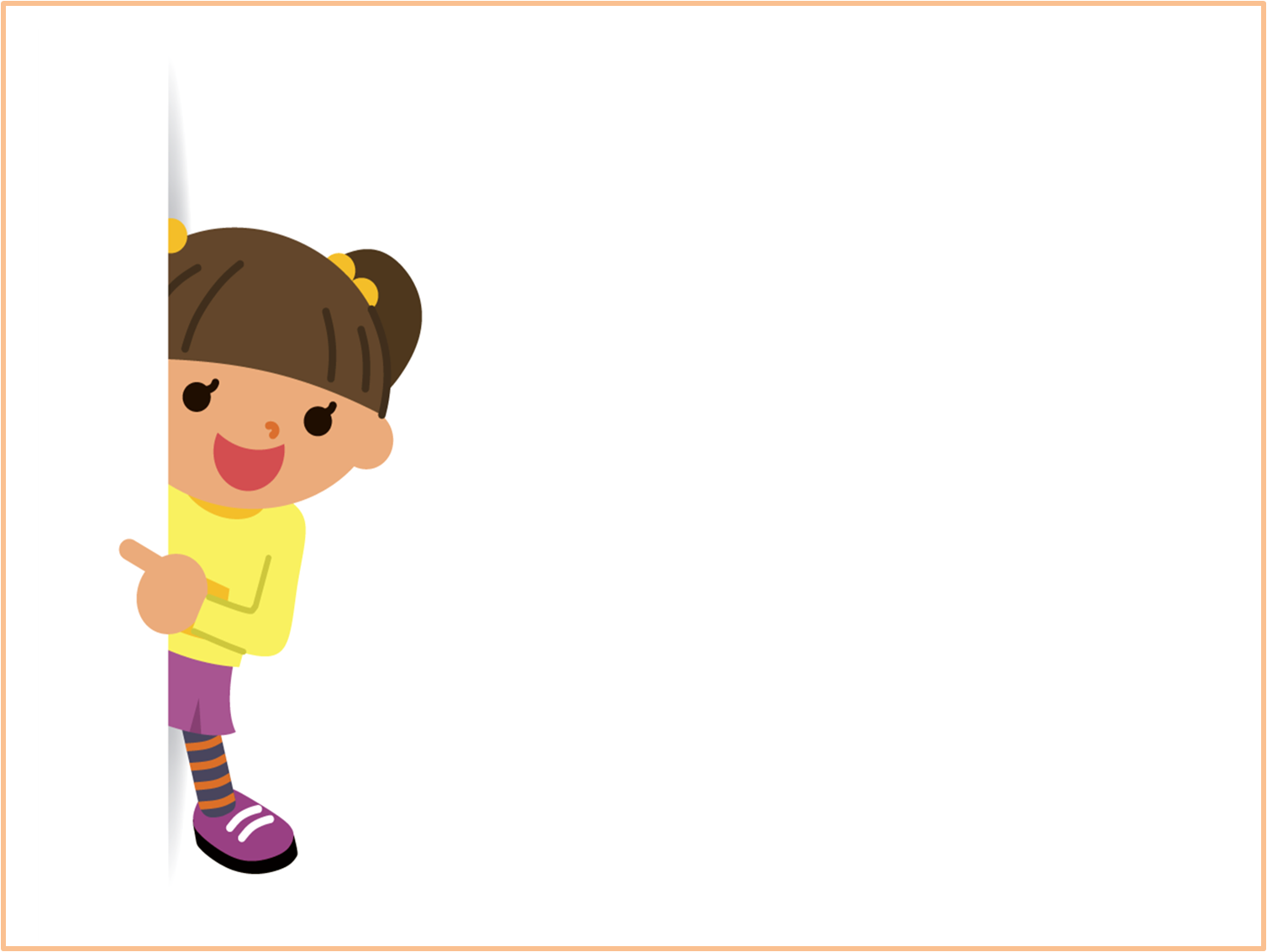 Мы делили апельсин.Много нас, а он один!Эта долька для котят,Эта долька для утят,Эта долька для ежа,Эта долька для стрижа.А для волка кожура.Он сердит на нас – беда!Разбегайтесь кто куда!
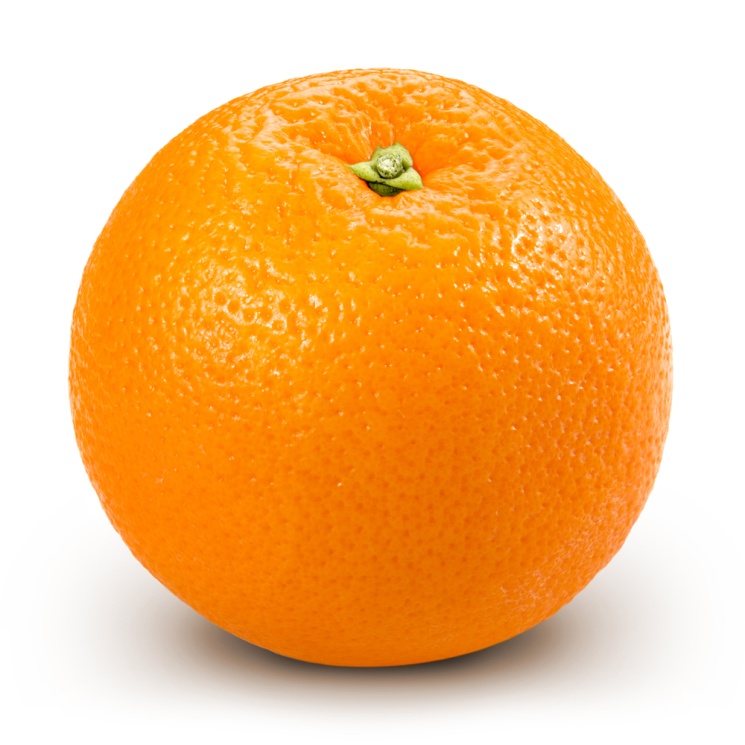 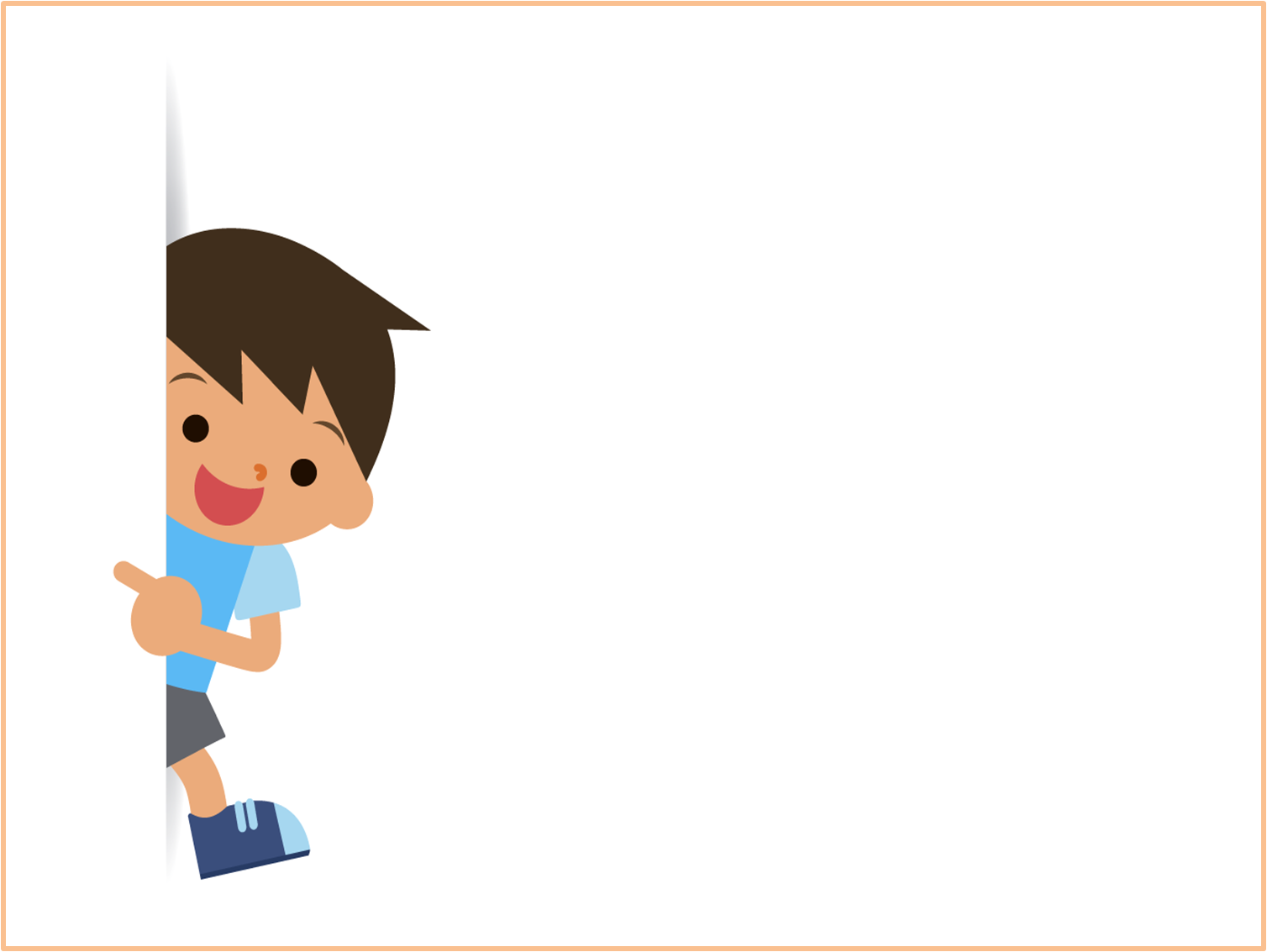 И варенье, и компотИз созревшей вишни,Красный сок измазал рот -Все вопросы лишни.
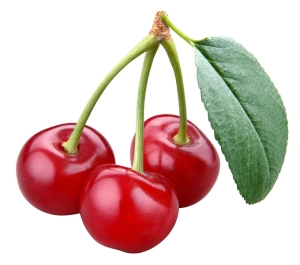 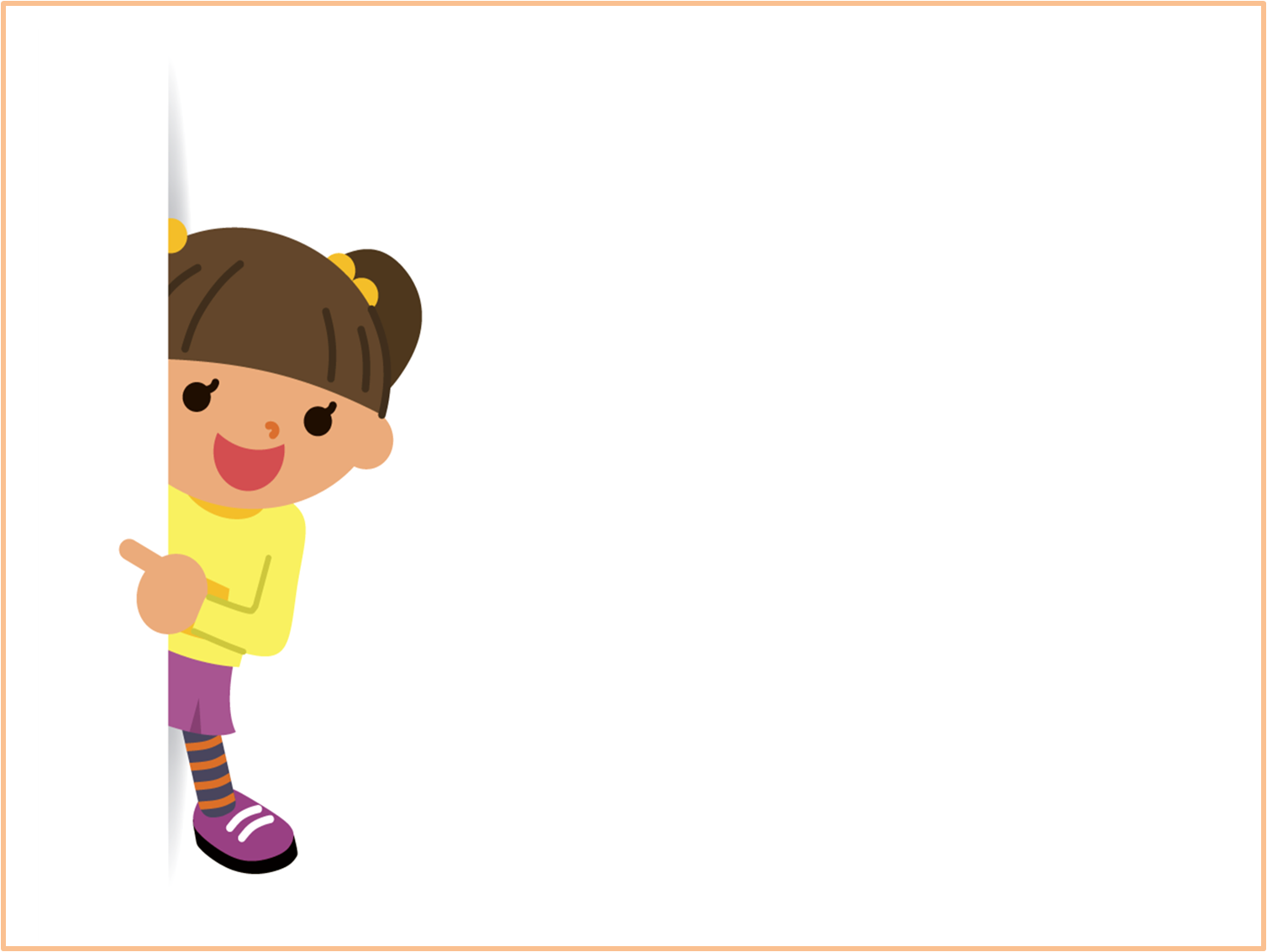 Желтый, солнечный лимон,Он полезен с чаем,А без чая кислый он -Мы про это знаем.
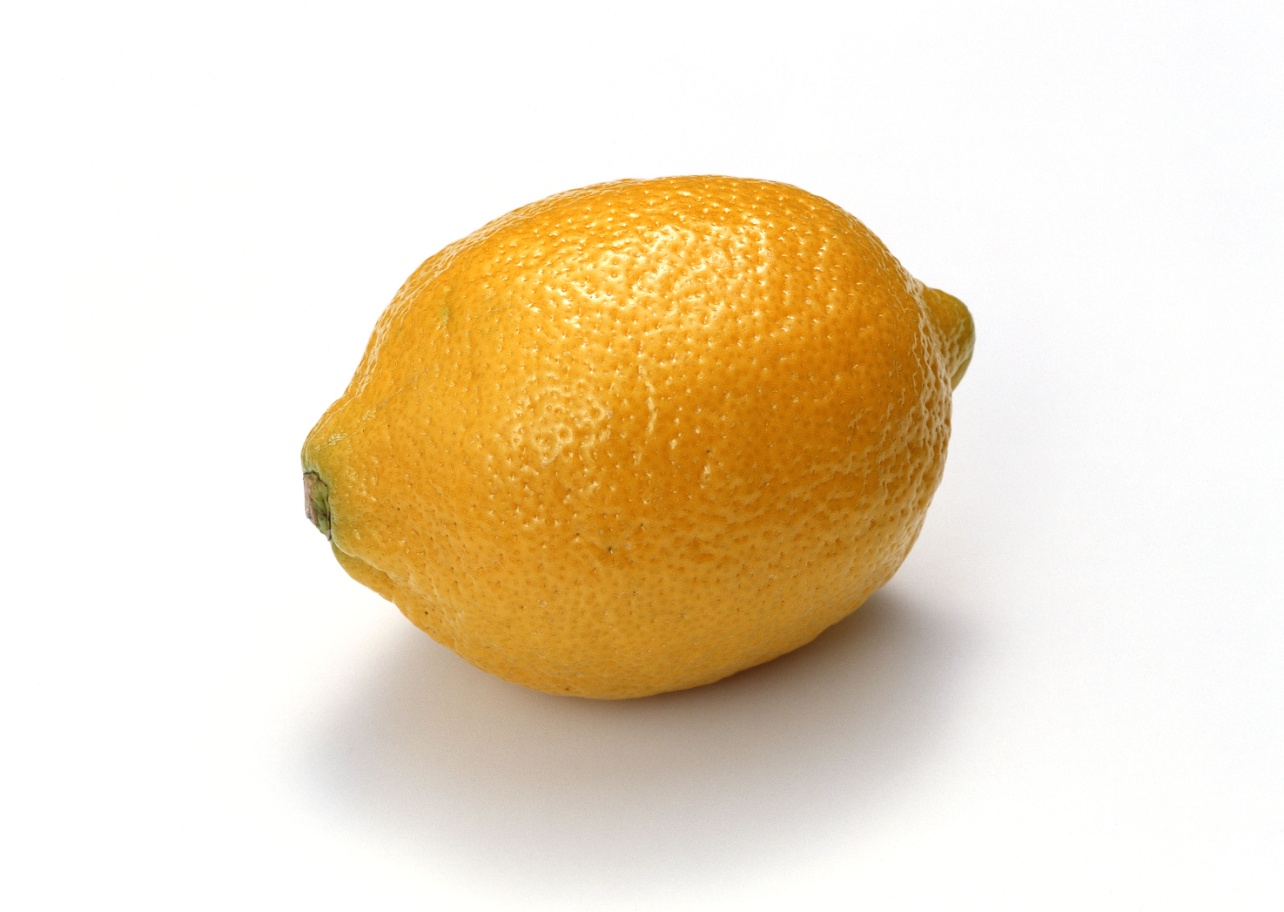 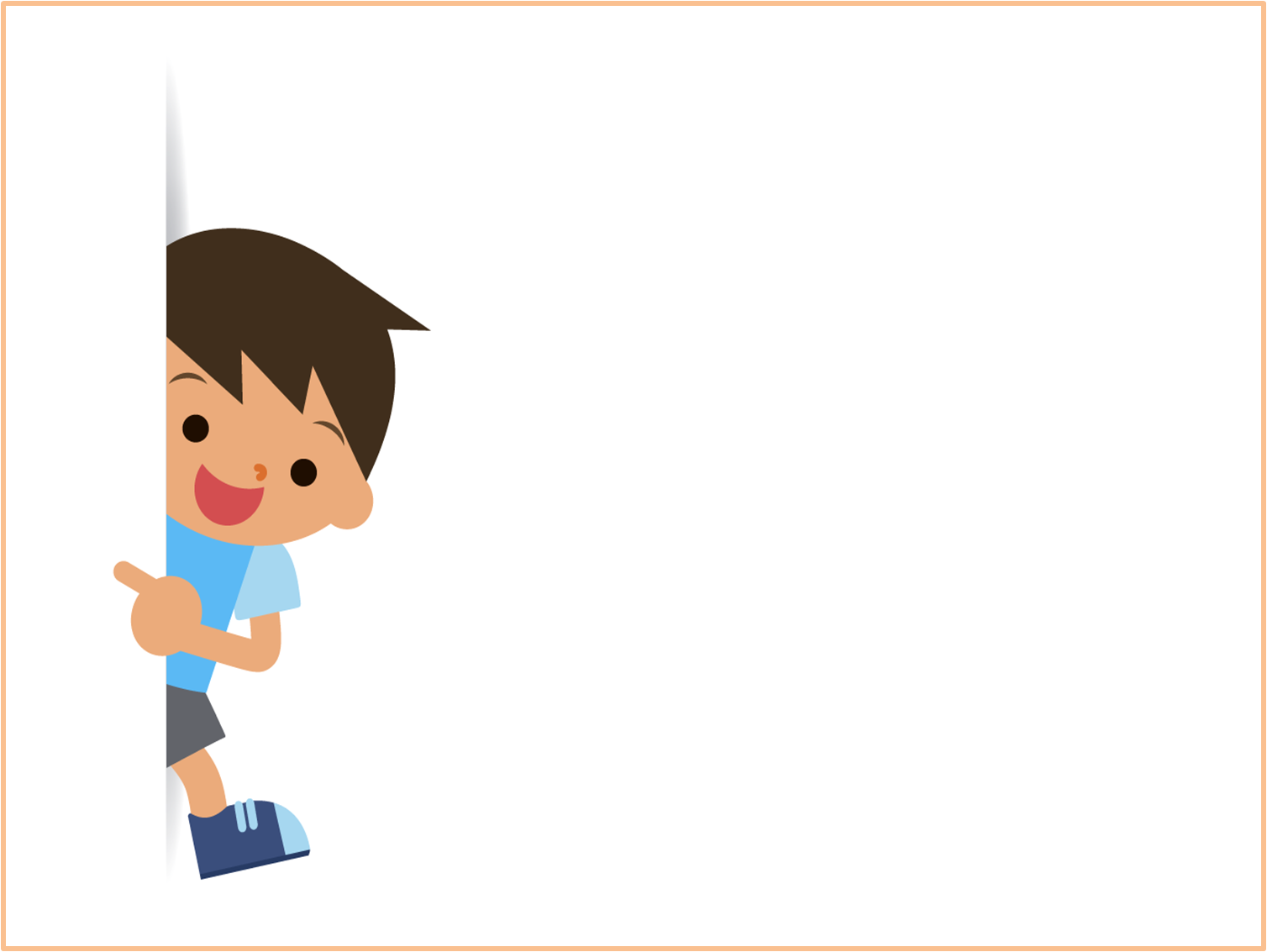 Не румяный колобокРозовые щечки,Это персик бочок -Фрукт любимый дочки.
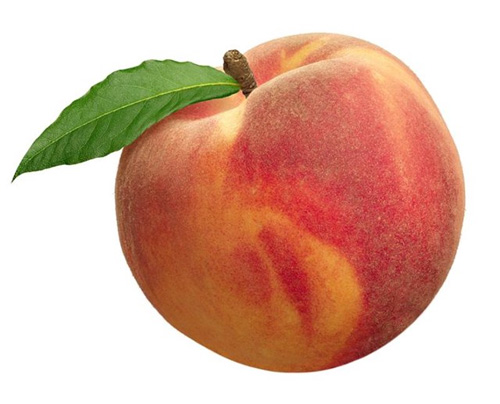 Овощи и фрукты – Полезные продукты!
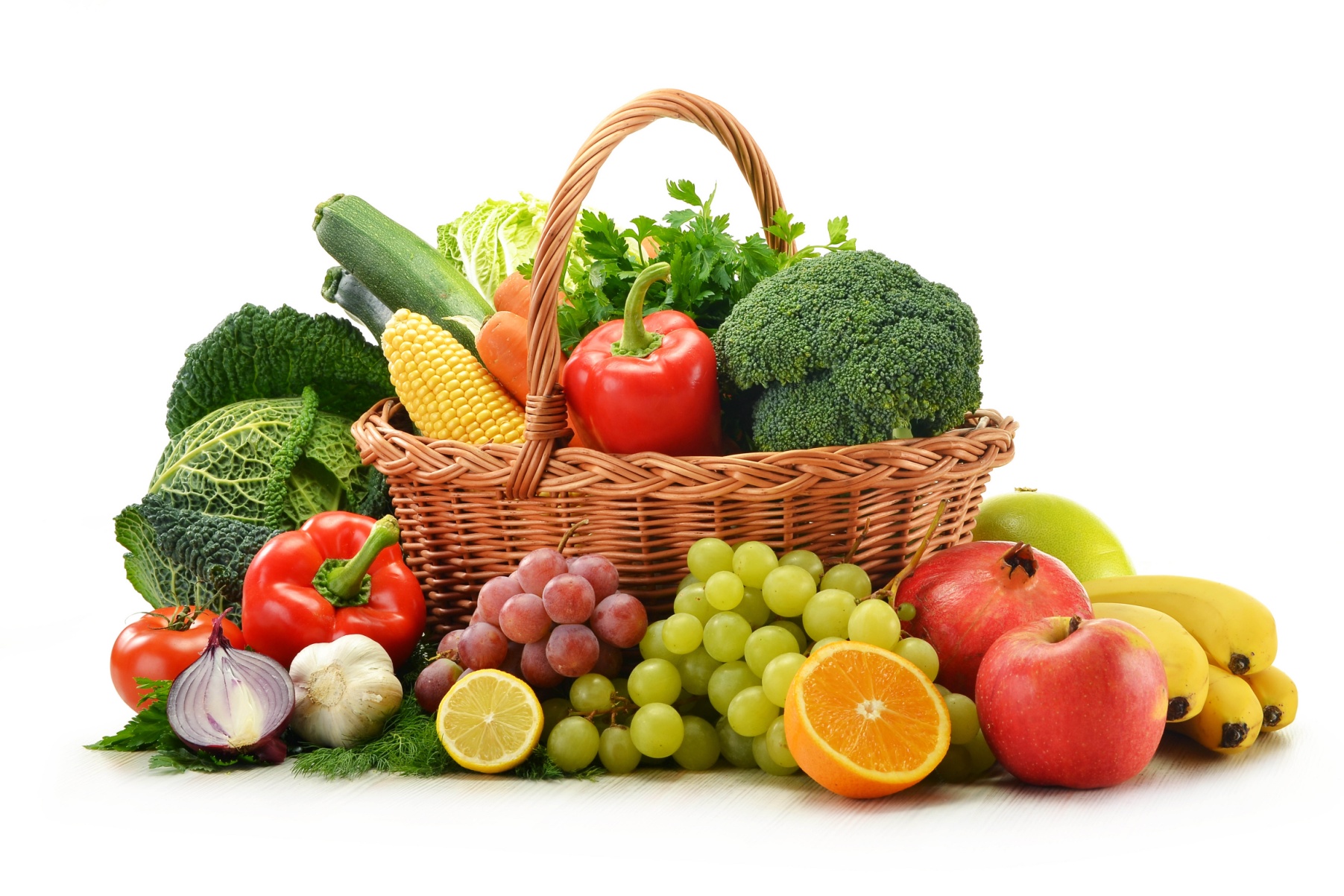